第６０回全国植樹祭記念
福井県美しいふるさとづくり功労賞
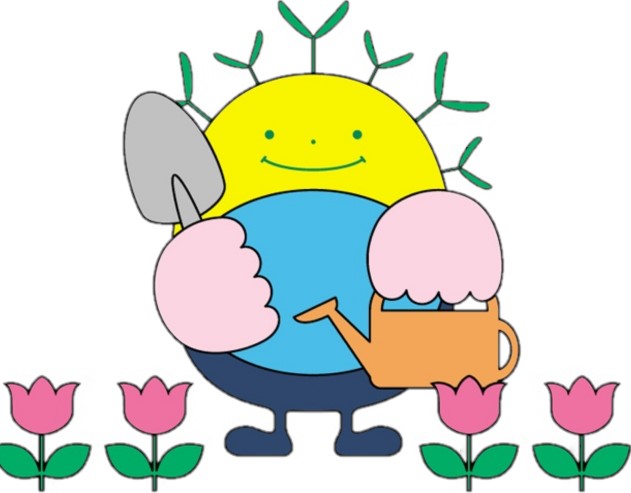 令和４年度
花と緑のふるさと部門
（団体の部）
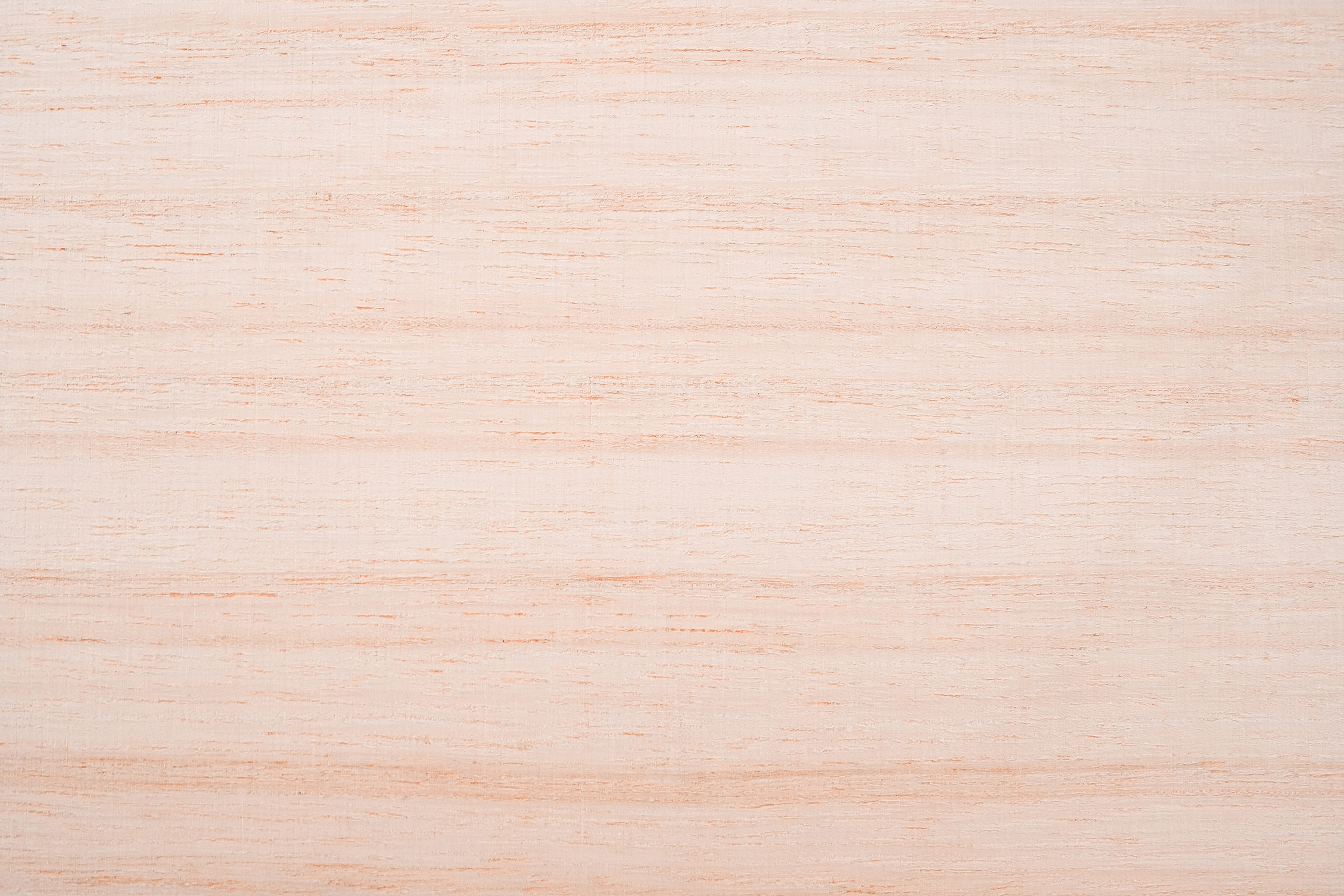 ふっくりん
のら
よこつみ野良くらぶ
構成員人数：　７８名
活動年数　：　１２年（平成２３年～）
所在地　　：　高浜町横津海
活動エリア：　高浜町横津海地区（約７ha）
〈主な活動内容〉
　・舞鶴若狭自動車道やＪＲ小浜線等から一望できる地区内の
　　圃場約７haの畔等に、１０種類１０万株のシバザクラを植
　　栽管理
　・年間約5,000株を育苗し、一部を地区内外の希望者に提供
〈功績〉
　植栽管理エリアが春の風物詩として定着し、地域の美しい
　景観を維持
　地域外の景観美化への波及効果を創出
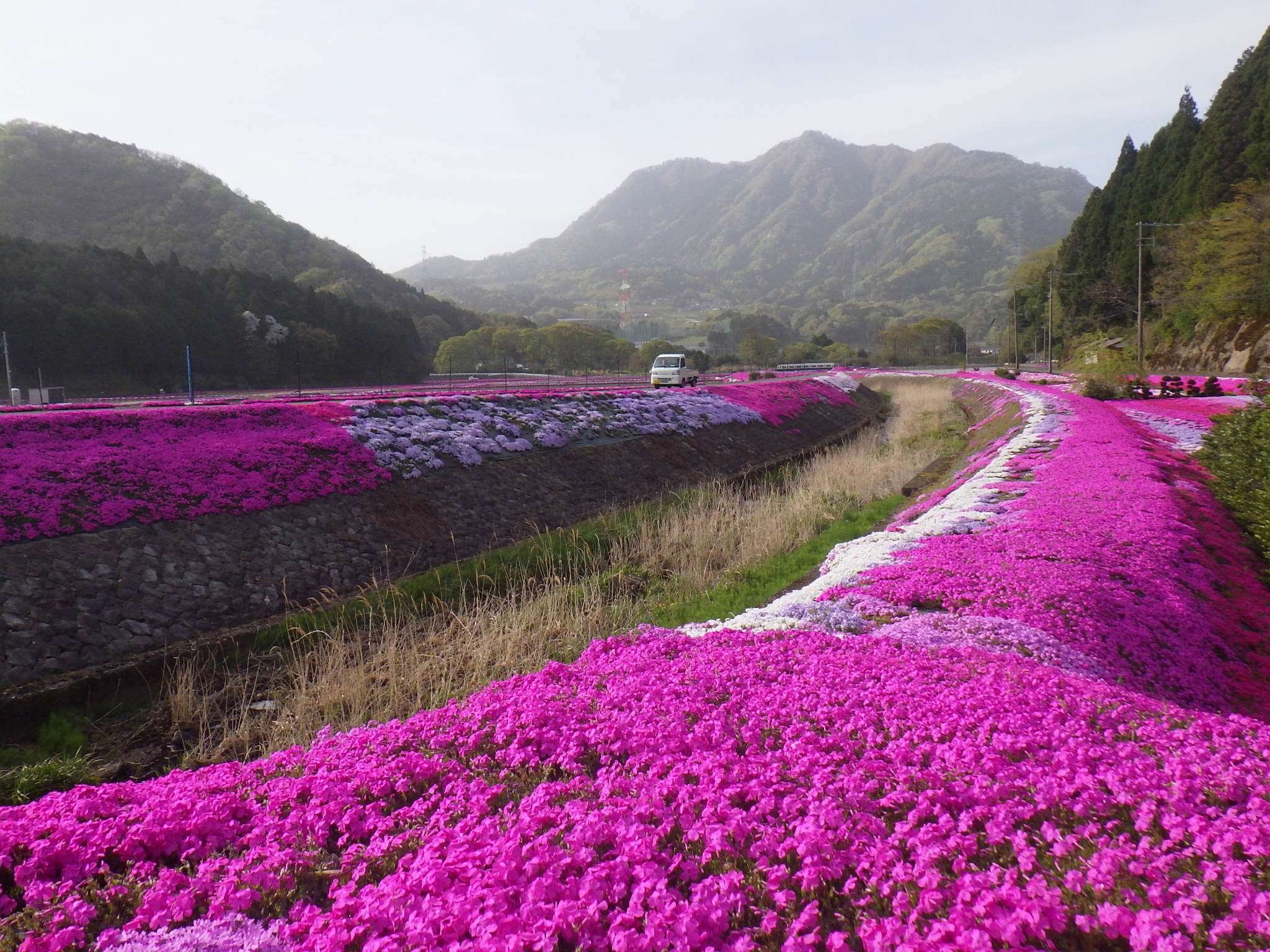 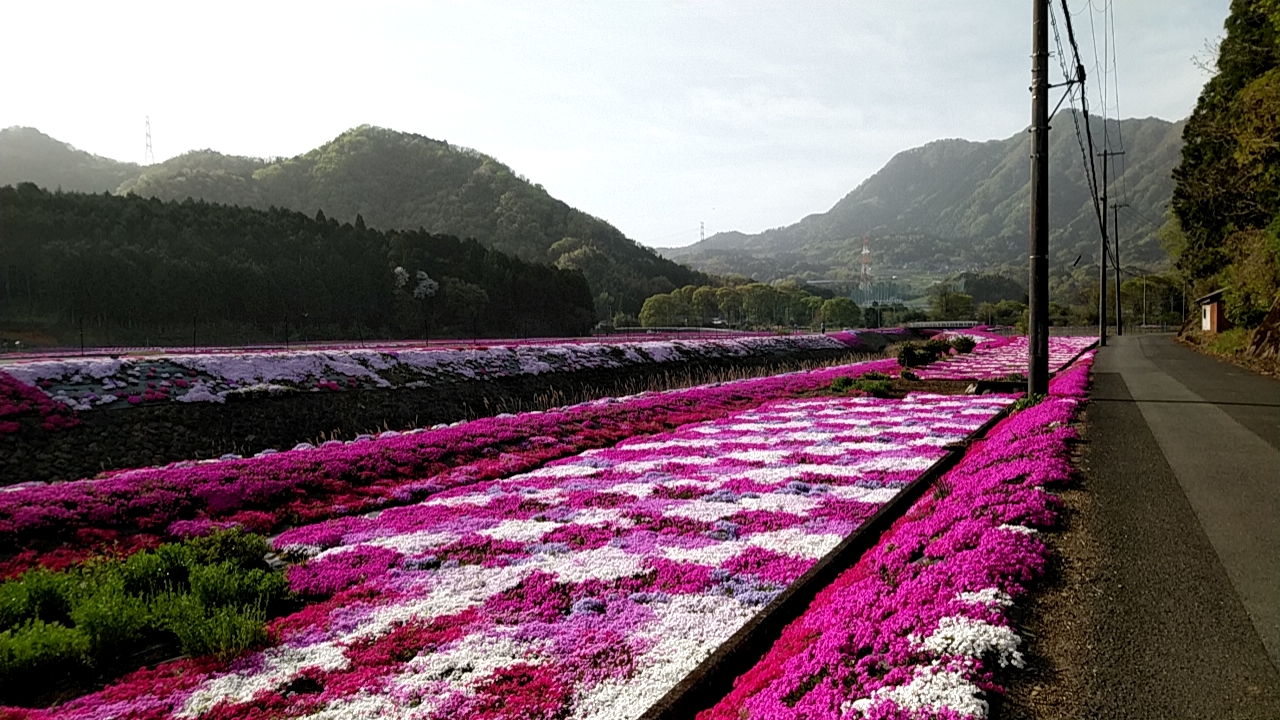 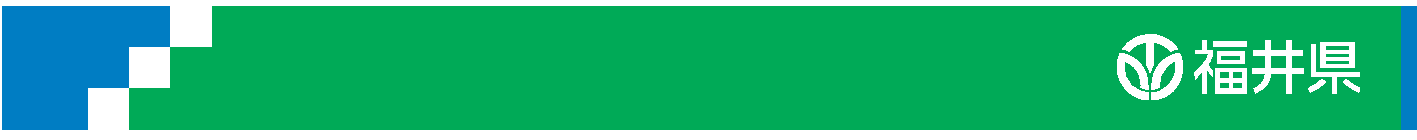